Review for Quiz 1 Jan 22, 2025
	lectures L1 and L4
	assignments 1 and 4
	text chapters 1 and 3
	topics
		line-by-line analysis of runtime
		induction on integers for sums
		evaluating sums
		informal proof of Theta
		formal proof of Big O and Big omega
		proof of little o and little omega by taking limits
Line-by-line analysis: Given a pseudo code
	Count number of operations in each line
	In loop control, include operation resulting in failure
	Specialize count to worst case
	What type of input leads to worst case?
	Add the cost of each line to get the worst-case total cost.
	Find the dominant term at large n
	Express the worst-case total cost in Big O notation
Worst case analysis of insertion sort: tj = j
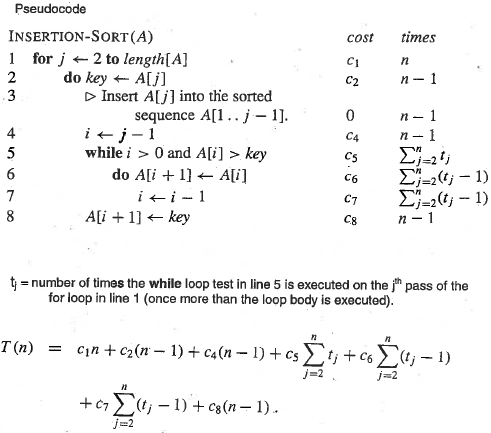 In worst-case, every element in A[1…j-1] sorted part of the array must be moved to the right. With tj = j sums can be evaluated because they are related to the arithmetic sum
j
j
j
Evaluate these sums (do on board)
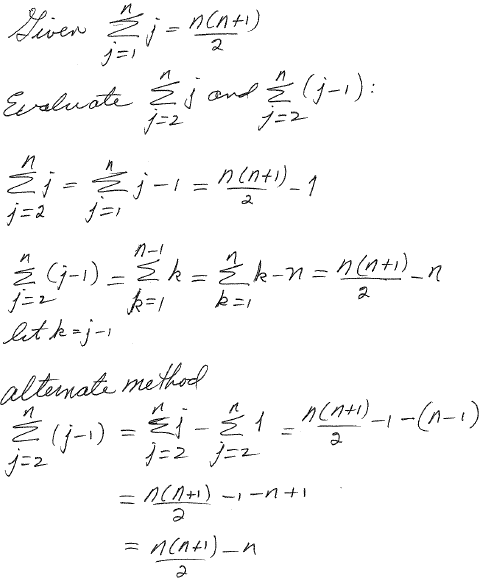 Use the arithmetic sum to evaluate the sums in the analysis of insertion sort runtime
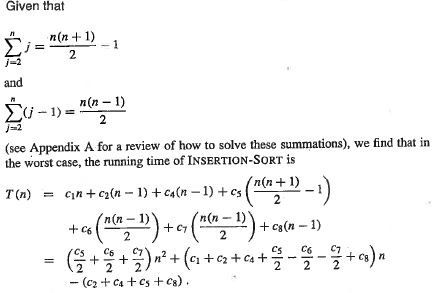 Collecting terms with the same power of n: T(n) = a + bn + cn2
This is an upper bound that has the possibility of being equal 
to the runtime 
In notation of Chapter 3, T(n) = O(n2)
We find the quadratic dependence of runtime on input size in worst case
Sk=1 to n k = n(n+1)/2
Prove by induction on integers that
Structured proof:

Base case: test if true for n=1
	what is the RHS equal to when n=1?
	what is the LHS equal to when n=1?
	are they the same?

Setup equation: S(n) is on the LHS and S(n-1) is on the RHS	
	
Inductive hypothesis (IH): assume S(n-1) is true to enables algebra

Application of IH: equations with S(n) on the LHS and all algebraic manipulations on the RHS.
Assignment 2

Prove by induction on integers that recurrence 
	T(2k) = 2 if k=1
	T(2k) = 2T(2k-1) + 2k if k>1	
has solution T(2k) = k2k

For k=1, base case is true by definition
Prove base cases for k=2.
Setup equation: T(2k) = 2T(2k-1) + 2k.
Inductive hypothesis: assume solution valid for T(2k-1)
Application: substitute inductive hypothesis into setup equation and simplify
Informal proofs of Q notation

If we have an equation for f(n), and g(n) is the dominant term 
in that equation at large values of n, then f(n) = Q(g(n))

Example: Show by informal proof that (n+a)b = Q(nb)
	real a & b 	a not zero	b > 0

Binomial expansion: (n+a)b = Cbnb + Cb-1nb-1+…+C0

Since nb is dominant term at large n, (n+a)b = Q(nb) 
by informal proof
Structured proof that max(f(n),g(n)) = O(f(n)+g(n))

1. Find c and n0 such that 0 < max(f(n),g(n)) < c(f(n)+g(n)) all n>n0

2. Arguments for values of c and n0
	choose n0 so that f(n) and g(n) are non-negative for all n>n0
	Since f(n) and g(n) are non-negative, 
	0 < max(f(n),g(n)) < f(n)+g(n) for all n>n0
	hence choose c=1
3. Conclusion
	exist c=1 so that 0<max(f(n),g(n)) < c(f(n)+g(n)) all n>n0
	hence, max(f(n),g(n)) = O(f(n)+g(n)) by definition

Structured proof that max(f(n),g(n)) = W(f(n)+g(n)) is similar.
Little o notation

f(n) = o(g(n)) means f(n) is a member of a set of functions 
such that for any c > 0 (no matter how small) 
0 < f(n) < cg(n) all n > n0

Can only be true if f(n) is insignificant relative to g(n) at large n

Equivalent to	limit f(n)/g(n) = 0
		n →∞
g(n) is strictly an asymptotic upper bound on f(n) 
Asymptotic equality (within a constant) of f(n) and g(n) is 
excluded

2n = o(n2)		2n2 is not o(n2) (see text p 50)
Little omega notation

f(n) = w(g(n)) means f(n) is a member of a set of functions 
such that for any c > 0 (no matter how large) 
0 < cg(n) < f(n) all n > n0

Can only be true if g(n) is insignificant relative to f(n) at large n

Equivalent to	limit g(n)/f(n) = 0
		n →∞
g(n) is strictly an asymptotic lower bound on f(n)
Asymptotic equality of f(n) and g(n) is excluded

n2/2 = w(n)		n2/2 is not w(n2) text p51
Prove that 2n = w(2n/2)
What is f(n)?
What is g(n)?
What is limit g(n)/f(n)?
	    n →∞
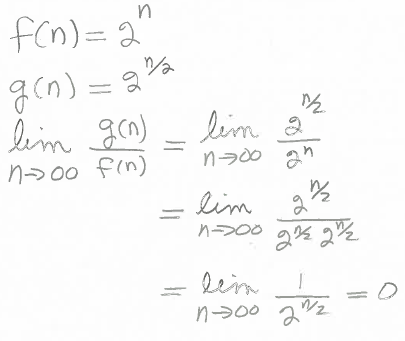 Assignment 4

Use Stirling’ approximation, 


to show that n! = o(nn) and n! = w(2n)
May be a mixture of algebra and Lhopital’s  rule
n! = (2pn)1/2 (n/e)n (1+Q(1/n)) -> (2pn)1/2 (n/e)n for large values of n